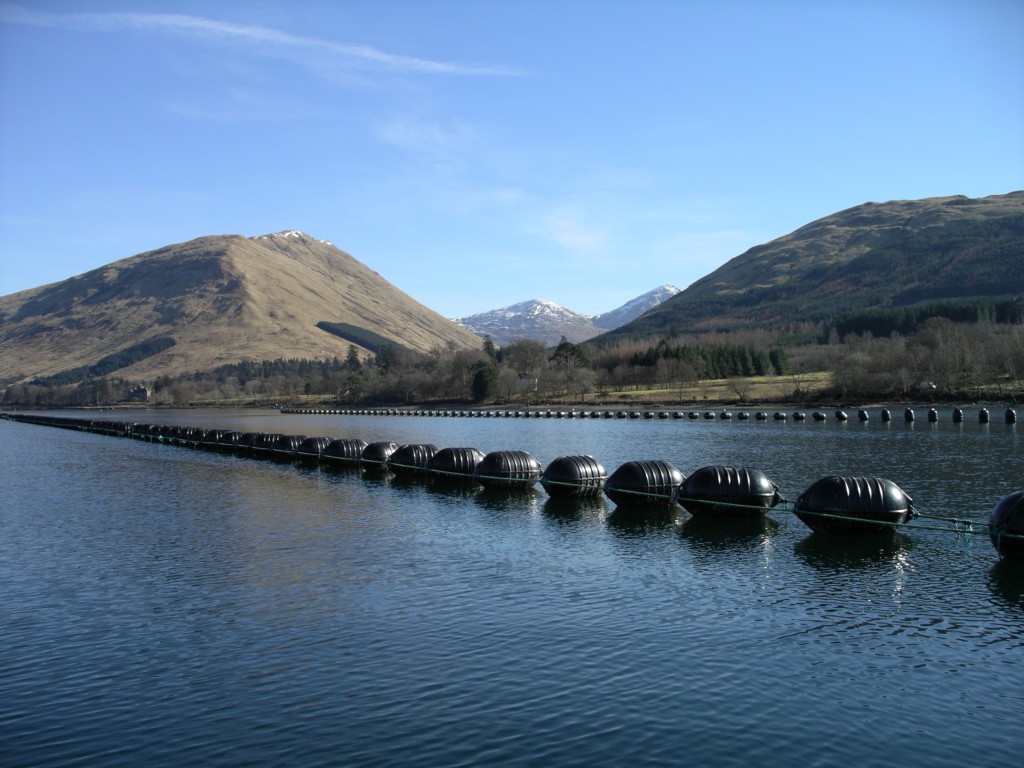 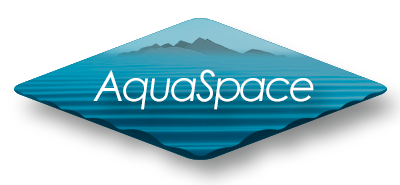 AquaSpace Case Study Békés County, Hungary: Issues and Tools
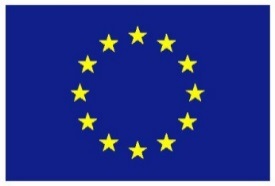 The research leading to these results has been undertaken as part of the AquaSpace project(Ecosystem Approach to making Space for Aquaculture, http://aquaspace-h2020.eu) and has received funding from the European Union's Horizon 2020 Framework Programme for Research and Innovation under grant agreement n° 633476.
Horizon 2020
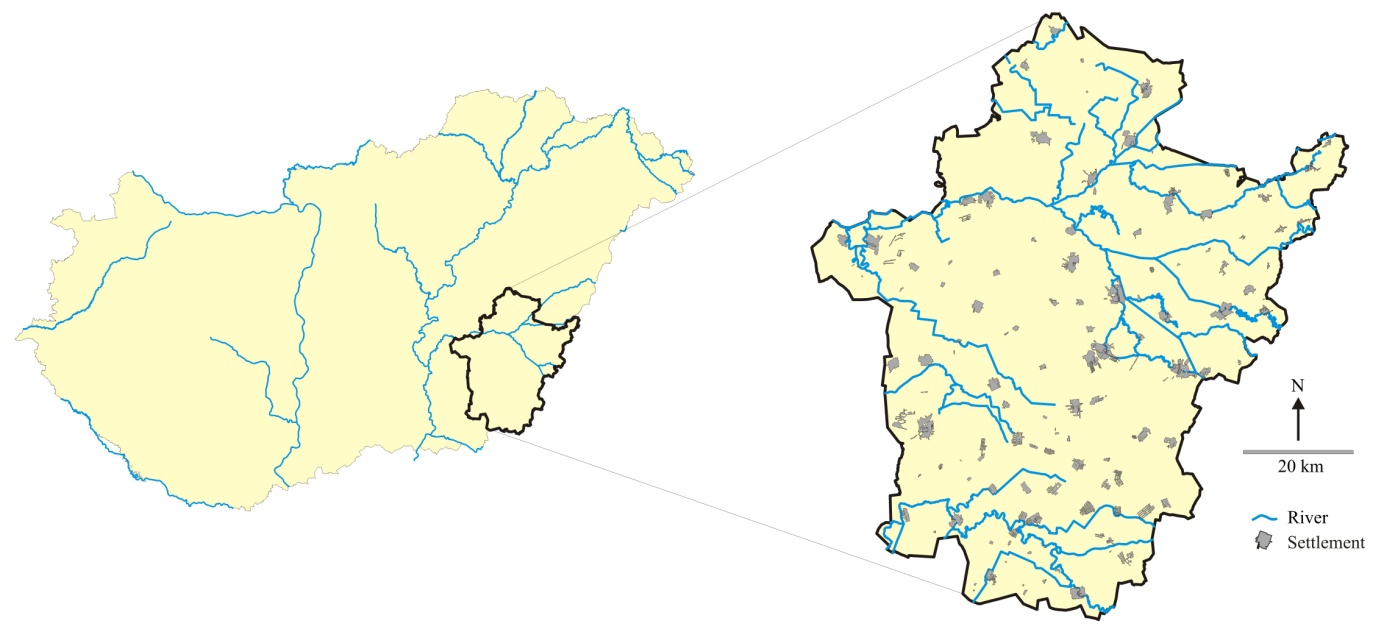 Where?
Analysis of the impact of spatial issues on AQ development in freshwater environment (WP2&WP4)
Stakeholder opinions on barriers to growth (questionnaire, workshop)
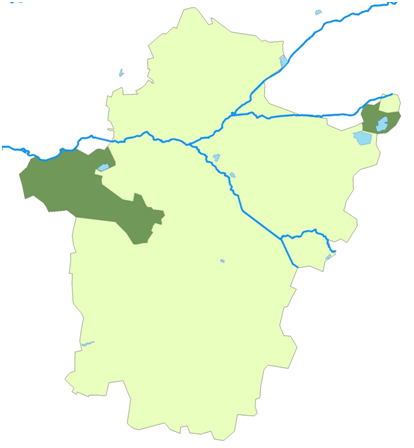 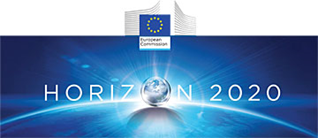 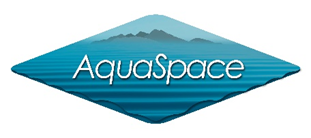 Case study ISSUE
«Spatial planning and management issues”
The main pond system is situated in the surroundings of the village Biharugra, which is the second largest fish pond system (1927 ha) in Hungary.
The major species produced in Bekes is common carp, followed by tank-based production of African catfish. 
Development trends in freshwater pond culture are moving towards sustainable intensification 
Multi-annual national strategies involve a plan for:
maintaining the current pond area for extensive aquaculture and strengthening its ecosystem services (habitat provision, microclimatic effects, landscape formation),
modernization of existing production units (development and purchase of new technologies),
diversification of the aquaculture sector in terms of produced species (with high market potential) and activities (multi-functionality, angling, ecotourism),
knowledge transfer, exchange of best practices at the national level and also between MS,
development of the post-harvest value chain and boosting the demand for freshwater products.
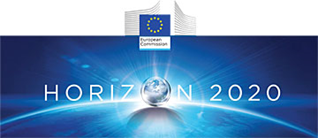 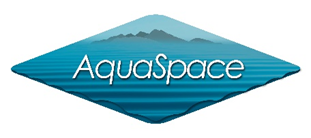 Case study ISSUE
The  most important issues
Ecosystem services
Conflicts between natural conservation and aquaculture producers - damage caused by predatory animals
Proper site selection tools are missing

National implementation of Water Framework Directive, Habitat Directive and Bird Directive how do influence aquaculture production in HU, CZ, PL (WP2)
EAA: Lack of integrated watershed management (surface and subsurface water use, waste water treatment/disposal, urban runoff, excess water, draft etc.) 
Legal uncertaincy i.e. not clearly defined the priority in water use
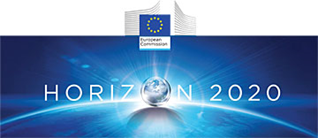 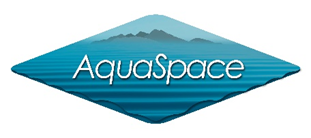 Tools used in the case study
GIS  mapping-site selection method
Databases-site selection method, valuation of ecosystem services
Biophysical and sociocultural valuation of ecosystem services
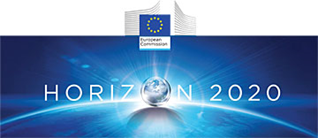 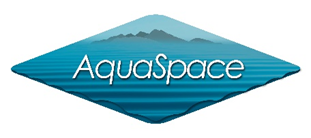 Tools used in the case study
GIS mapping-suitable sites selection
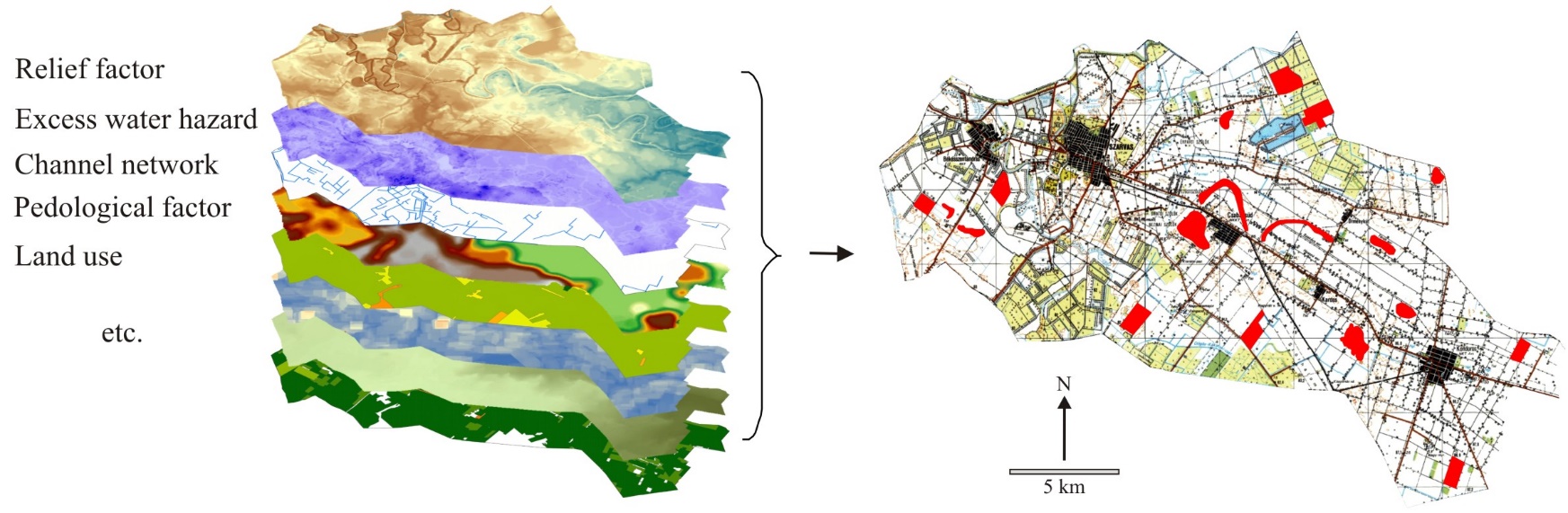 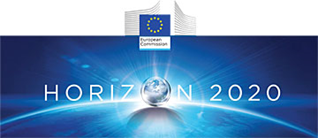 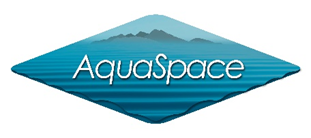 Tools used in the case study
Databases-site selection method, valuation of ecosystem services
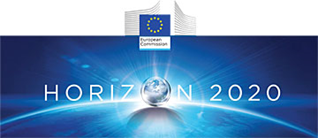 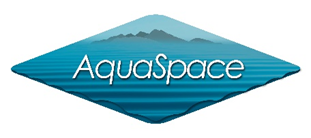 Tools used in the case study
Importance of ES given by local inhabitants (1-5) n=71
Biophysical and sociocultural valuation of ecosystem services
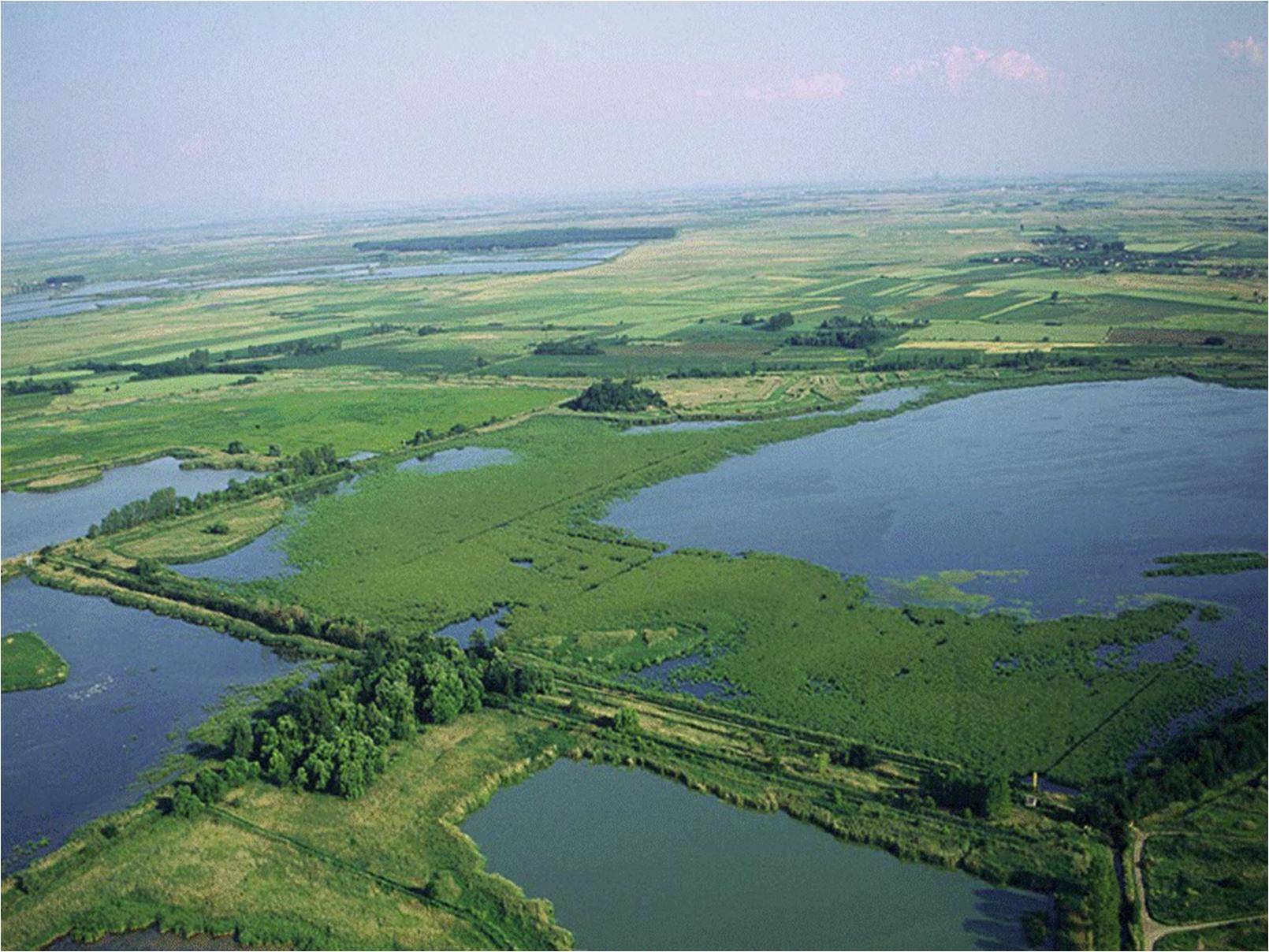 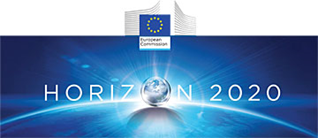 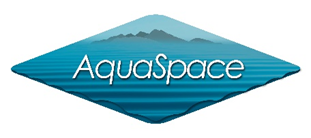 Stakeholder feedback
1st stakeholder workshop (January 2016) with 55 attendants
important milestone in the consultation process among the representatives of different sectors
industry, authorities, national park, NGO, academic institutes, local and national decision-makers
to gather different stakeholders and discuss current constrains was a breakthrough activity and was assessed very positively. The continuation of the consultation and seeking jointly the solution for the concerns is a significant option to support the aquaculture sector.
The  most important issues
Ecosystem services
Conflicts between natural conservation and aquaculture producers - damage caused by predatory animals
Regulation on water service fee
2nd stakeholder workshop is planned 
to present case study results and get feedback in March 2017
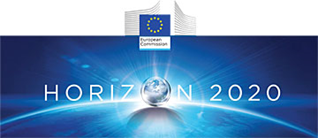 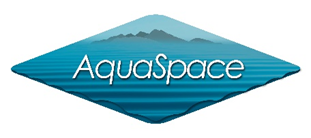